Systematic review: MNEs in Violent conflict zones
Taeksang Jang
Motivation
Methodology
Main Findings
Violence across the globe
Angola Civil War,  Afghan Civil War, Bosnian War, etc.
Ongoing Conflicts in 2022
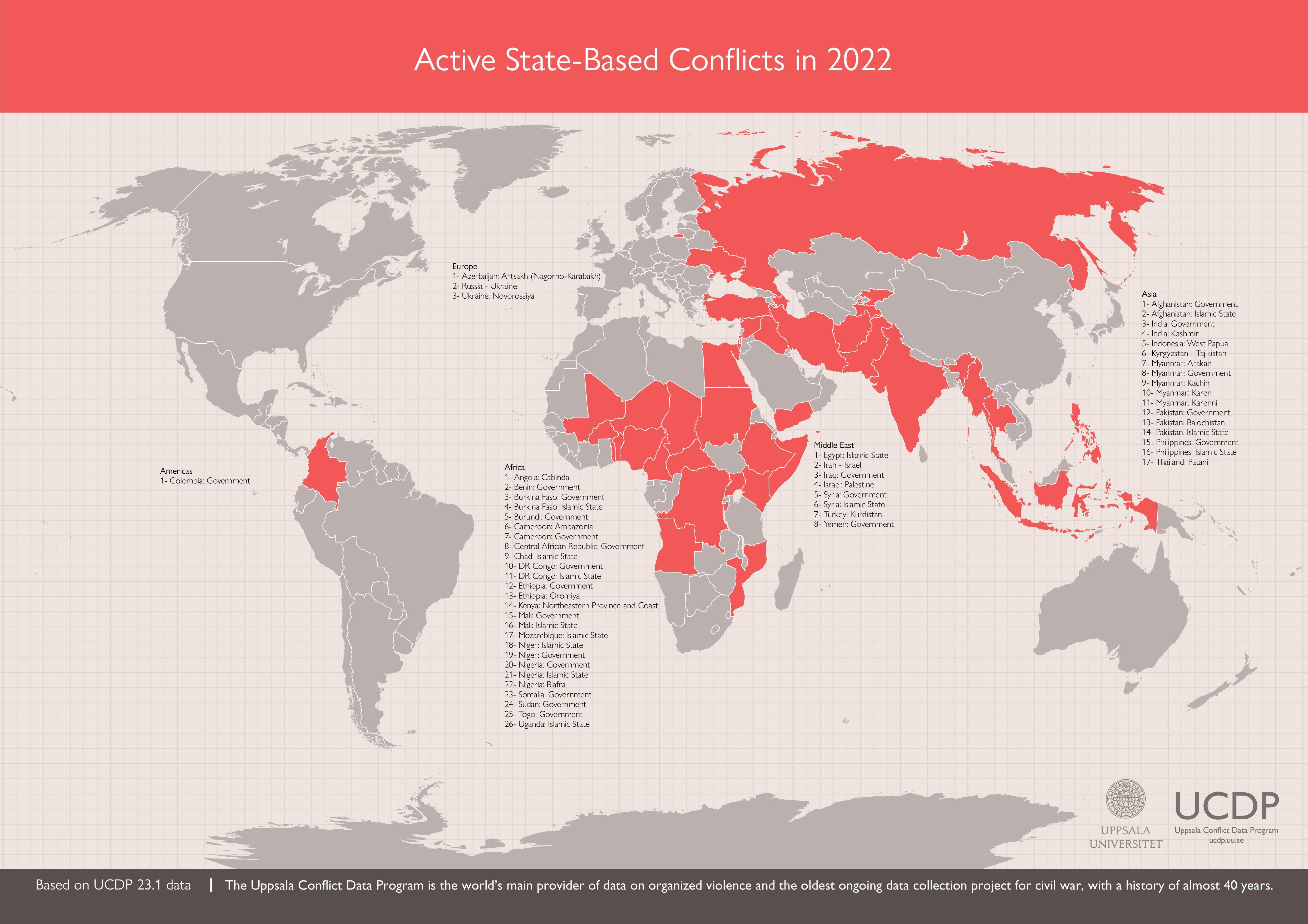 Motivation
Methodology
Main Findings
The temporal dimension of violent conflicts
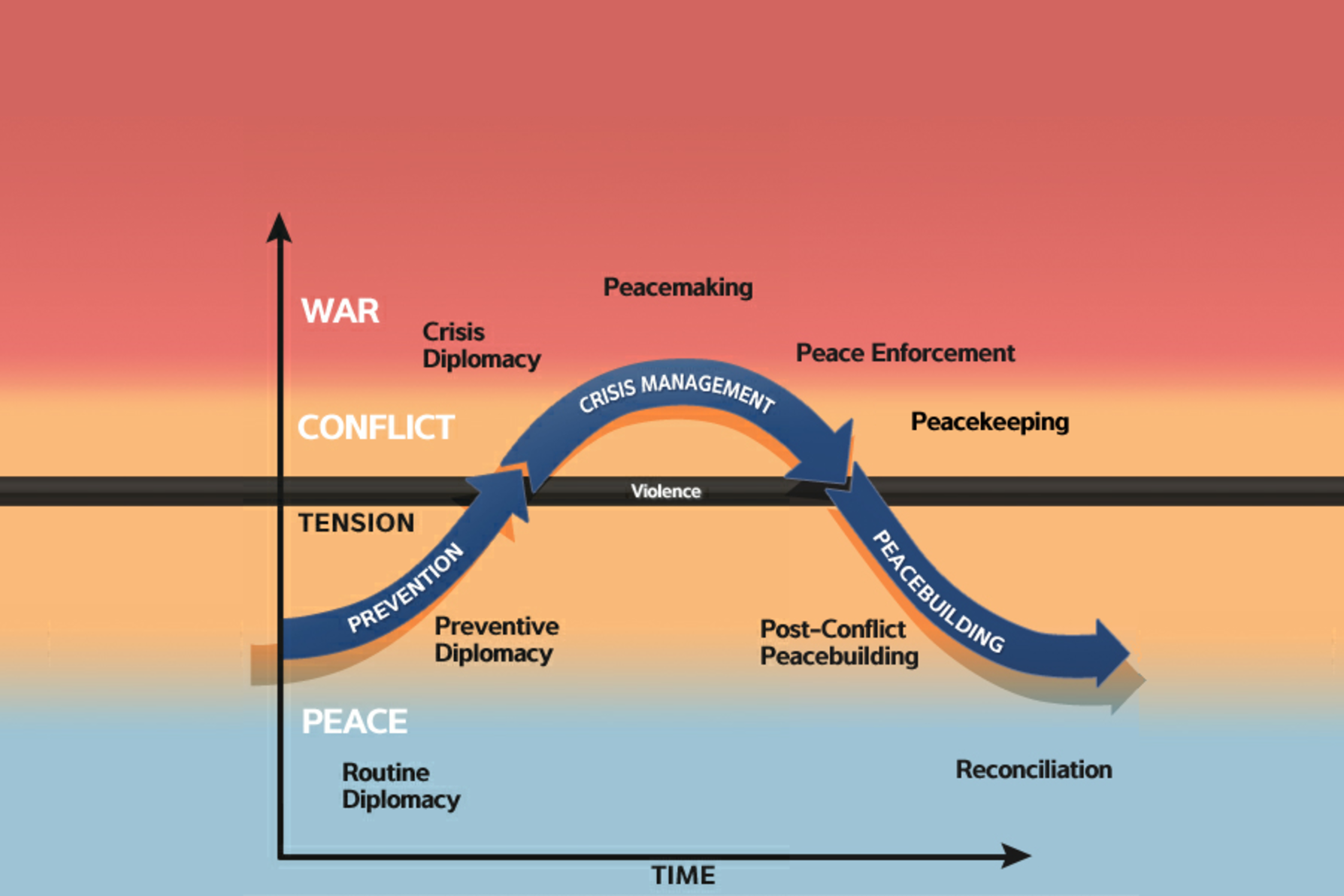 2. During Conflict
1. Onset of Conflict
3. End of Conflict
Source: United States Institute of Peace (USIP)
Motivation
Methodology
Main Findings
Holistic picture of the review
2. During Conflict: How to navigate?
3. End of Conflict :
i) How to foster peace?
ii) Re-enter?
1. Onset of Conflict:
i) Enter?
ii) Stay or Leave?
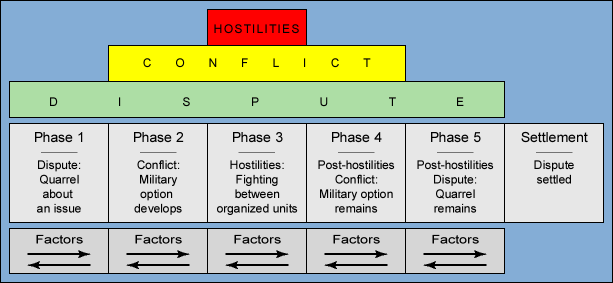 For this assignment
Figure: Bloomfield-Leiss dynamic model of Conflict
Source: MIT Cascon System for Analyzing International Conflict
Motivation
Methodology
Main Findings
Existing literature and the Need for a review
MNE Strategic Intervention in Violent Conflict: Variations Based on Conflict Characteristics (Getz, K. A., & Oetzel, J. (2009), JBE) => Since it is very costly to exit, MNEs have incentive to strategically respond to violent conflicts.
Business and Peace: Sketching the Terrain (Oetzel et al., 2009, JBE) => review the literature on the role of businesses in conflict resolution and peace building
Disasters and international business: Insights and recommendations from a systematic review (Nielsen, BB; Wechtler, H; Zheng, LL, 2023, JWB) => review the literature on man-made and natural disasters broadly in the field of IB
=> I seek to create an integrative framework of MNEs and conflicts zone that encompasses MNEs’ decisions with regards to their operations in conflict zones from the onset to resolution of violent conflicts. 
=> But, for this research I focus on reviewing the literature on the the factors that influence MNEs’ decision faced with the existence of violent conflicts in its current or potential host countries.
Motivation
Methodology
Main Findings
Research question
(Enter, Stay, or Leave?) 
What are the factors that influence multinational enterprises (MNEs)’s operational decisions in conflict zones?
Motivation
Methodology
Main Findings
Methodology
Motivation
Methodology
Main Findings
Journal composition
Motivation
Methodology
Main Findings
The journal proportion of the Selected samples
Total: 32
Motivation
Methodology
Main Findings
Evolution of research on mne’s operational choice in conflict zones
Motivation
Methodology
Main Findings
More about sample articles
Motivation
Methodology
Main Findings
preliminary summary
Common Theoretical lens employed in the literature 
Organizational Learning theory, RBV (Entry)
Neo-institutional theory (exit or stay)
(Entry) Mixed findings on the relationship between violent conflict in a host country and FDI. => highly dependent on the contextual factors (types, institutions, etc).
The widely accepted rationale are..
Increase in FDI: higher incentive to capture the host government authority
Decrease in FDI: higher transaction cost and institutional uncertainty.
(Stay or Leave) Highlight non-market factors that determine MNEs’ decisions
Divestment of peer firms
Institutional pressures
Relational capital in conflict zones
Motivation
Methodology
Main Findings
Broad themes and Key Findings
Motivation
Methodology
Main Findings
Conceptual framework of MNEs and conflicts zones
Moderators
Firm specific capability (FSA, CSA)
Inter-organizational effects (Imitation)
Institutional pressures (from host, home country, and global activists)
Antecedents
Strategic Decisions
Types of  Violent Conflicts
Terrorism (Domestic, Transnational)
War (Military conflict, Civil war)
Political Violence (Coup, Protests)
Violent Organized Crime
MNEs and conflict zones
Enter
Stay or Leave
Motivation
Methodology
Main Findings
Key Literature gaps and Suggestions
Rather confined usage of theoretical lens=> Room for diverse application of different theoretical lens for both explanation and prediction. 
Neo-institutional economics (North, 1995)
Stakeholder theory (Freeman, R. E., et al, 2010)
Real options theory in IB (Trigeorgis, L., & Reuer, J. J., 2017)
Competitive dynamics (Chen, 1996)
A large body of research focuses on explaining the antecedents of exits rather than stay => More research on the rationale for staying in a conflict zone can enrich the understanding. 
For example, by combining outside-In perspective and inside-out perspective, we can provide a new insight of what internal factors (from individual to subsidiary, MNE network levels) tend to lead MNEs to stay in conflict zones.
Call for more qualitative or mixed methodological approach to shed light on the decision-making process of “stay or leave” decisions.
Few papers talk about the outcomes (financial or societal) of enter, stay or leave decisions into/from conflict zones.